UNIVERSIDAD NACIONAL DE CHIMBORAZO
FACULTAD DE CIENCIAS DE LA SALUD
Carrera  de  Enfermería
Asignatura: Bioestadística
MEDICIÓN Y SU ERROR
Tarea 3


PhD. Francisco Javier Ustáriz Fajardo
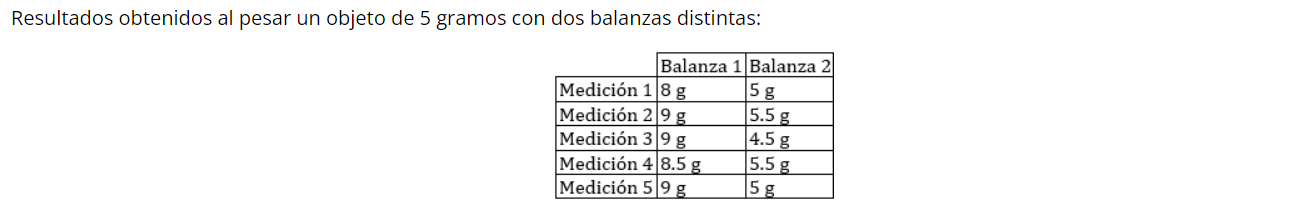 Indique cuál balanza es más exacta y porqué?
Indique cuál balanza es más precisa y porqué?
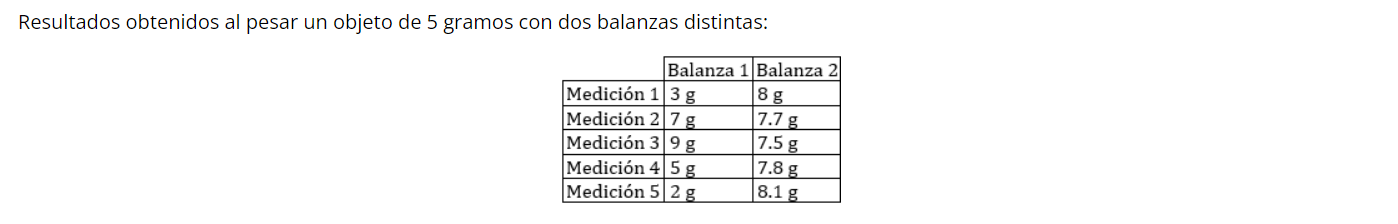 Indique cuál balanza es menos precisa y porqué?
Indique cuál balanza es exacta y porqué?
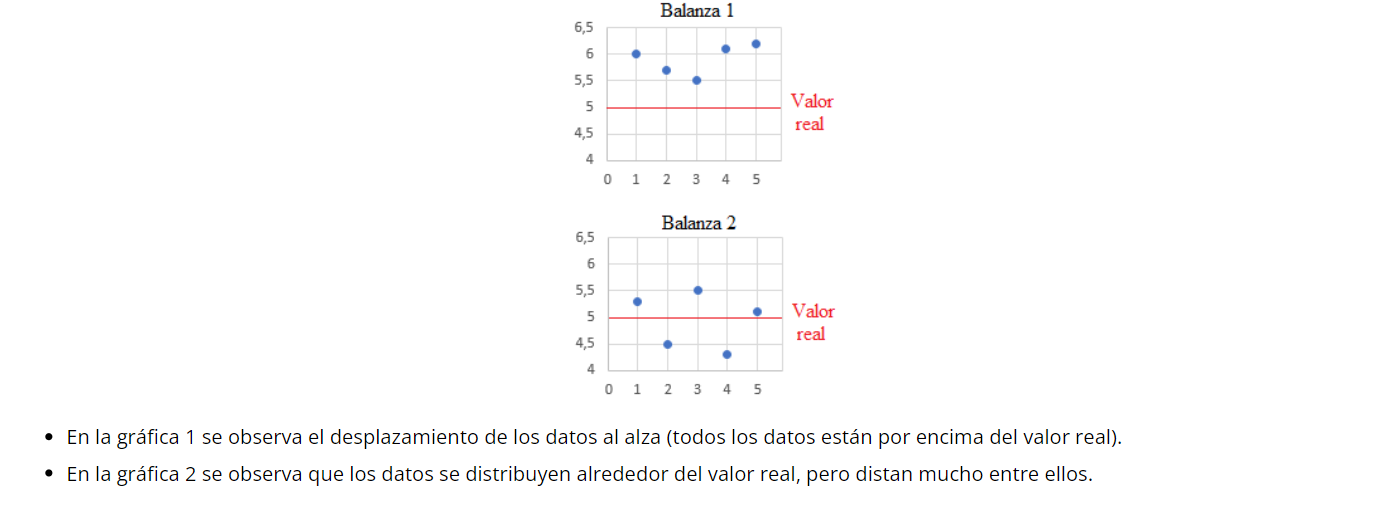 Indique cuál balanza es más precisa y porqué?